ZASADY REALIZACJI PROJEKTÓW – zasady sporządzania budżetu
Gdańsk, 29.11.2023
1
Obowiązujące dokumenty
Wytyczne dotyczące kwalifikowalności wydatków na lata 2021-2027(https://www.funduszeeuropejskie.gov.pl/strony/o-funduszach/fundusze-na-lata-2021-2027/prawo-i-dokumenty/wytyczne/#/domyslne=1)

Zasady realizacji projektów w ramach Europejskiego Funduszu Społecznego Plus(https://www.rpo.pomorskie.eu/zapoznaj-sie-z-prawem-i-dokumentami-fep-)

Instrukcja merytoryczna wypełniania formularza wniosku o dofinansowanie projektu z Europejskiego Funduszu Społecznego Plus w ramach programu Fundusze Europejskie dla Pomorza 2021-2027 
(Załącznik nr 7 do Regulaminu wyboru projektów)
2
Źródła finansowania wydatków
Dofinansowanie – 90 %
współfinansowanie ze środków EFS + – 85 %;
krajowy wkład publiczny (budżet państwa) – 5 %.

Wkład własny – 10 % wartości projektu.
3
ZASADY REALIZACJI PROJEKTÓW SPOSÓB SPORZĄDZANIA BUDŻETU
BUDŻET – ŹRÓDŁA FINANSOWANIA WYDATKÓW 


           DOFINANSOWANIE                                    WKŁAD WŁASNY  
         
                                                               RODZAJ                              ŹRÓDŁA  
     
                                                NIEPIENIĘŻNY            PIENIĘŻNY          PRYWATNY       PUBLICZNY
4
Wkład własny - ŹRÓDŁA
Wkład własny to zasoby pieniężne lub niepieniężne WNIOSKODAWCY/REALIZATORÓW (Partnerów), które zostaną przeznaczone na pokrycie wydatków kwalifikowalnych;
wkład własny to różnica między kwotą wydatków kwalifikowalnych projektu, a kwotą dofinansowania projektu.
Źródła wkładu własnego: PRYWATNE, PUBLICZNE.
O źródle pochodzenia wkładu własnego decyduje status Wnioskodawcy/Realizatora (Partnera), który wnosi go do projektu.
5
Wkład własny - RODZAJE
Wkład własny niepieniężny

Przykładowe formy:
udostępnianie/użyczanie własnych pomieszczeń, sal, sprzętu na potrzeby projektu,
świadczenia wykonywane przez wolontariuszy.

Wkład własny niepieniężny należy oznaczyć w budżecie projektu jako limit.
Wkład własny pieniężny

Przykładowe formy:
wynajem sali, pomieszczeń, opłaty za media, 
koszty zakupu materiałów i pomocy dydaktycznych,
 wynagrodzenie kadry merytorycznej,
środki finansowe będące w dyspozycji danej instytucji lub pozyskane przez tę instytucję z innych źródeł przeznaczone na pokrycie wydatków w projekcie,
wkład własny w ramach kosztów pośrednich rozliczanych ryczałtem.
6
Wkład własny niepieniężny - SOWA
7
ZASADY REALIZACJI PROJEKTÓWSPOSÓB SPORZĄDZANIA BUDŻETU
BUDŻET – SPOSOBY ROZLICZANIA WYDATKÓW 


       NA PODSTAWIE                                      UPROSZCZONE  METODY ROZLICZANIA                                 
       RZECZYWIŚCIE                                           NA PODSTAWIE 
       PONIESIONYCH                                          KWOT RYCZAŁTOWYCH
       WYDATKÓW
8
Uproszczone metody rozliczania wydatków
Jeśli projekt nie przekracza 200 000,00 Euro należy zastosować metodę rozliczania wydatków na podstawie kwot ryczałtowych określanych przez beneficjenta w oparciu o budżet projektu;
kwota ryczałtowa dotyczy zadania i obejmuje wszystkie wydatki niezbędne do jego realizacji;
 rozliczanie binarne;
koszty rozliczane metodą uproszczoną są traktowane jak wydatki faktycznie poniesione;
nie ma obowiązku gromadzenia faktur i innych dokumentów księgowych na potwierdzenie poniesienia wydatku w ramach projektu;
należy określić wskaźniki w liczbie: zalecane 1 wskaźnik, maksymalnie 3 w odniesieniu do każdego zadania.
9
Uproszczone metody rozliczania wydatków c.d.:
dokumenty potwierdzające osiągnięcie założonych wskaźników -  zostaną wpisane przez IZ do umowy o dofinansowanie projektu i będą podlegały sprawdzeniu na etapie weryfikacji wniosku o płatność i kontroli projektu. Przykłady:
lista obecności uczestników/uczestniczek projektu na zajęciach dodatkowych, pozalekcyjnych, szkoleniu lub innej formie wsparcia realizowanej w ramach projektu,
certyfikat/ zaświadczenie o ukończeniu szkolenia, kursu, studiów podyplomowych, warsztatów,
protokoły odbioru,
dzienniki zajęć.

Oświadczenie nie jest dokumentem potwierdzającym wykonanie wskaźnika 

Dokumenty należy wymienić w części „Opis i uzasadnienie zadania”.
10
Uproszczone metody rozliczania wydatków - SOWA
11
ZASADY REALIZACJI PROJEKTÓWSPOSÓB SPORZĄDZANIA BUDŻETU
BUDŻET – KOSZTY  BEZPOŚREDNIE I POŚREDNIE


       KOSZTY  BEZPOŚREDNIE:			KOSZTY POŚREDNIE
                      ZADANIE 1 			ZADANIE: KOSZTY POŚREDNIE
                      ZADANIE 2				                                 	
                      ZADANIE 3 …
12
Koszty pośrednie
Koszty pośrednie dotyczą wydatków o charakterze administracyjnym i organizacyjnym, niezwiązanych bezpośrednio z realizacją zadań merytorycznych, określonych w zamkniętym katalogu kosztów pośrednich (Podrozdział 3.12, str. 74 Wytycznych kwalifikowalności);
niedopuszczalna jest sytuacja, w której koszty pośrednie zostaną rozliczone w ramach kosztów bezpośrednich; 
zadanie „Koszty pośrednie” powinny zostać dodane jako ostatnie zadanie w budżecie;
koszty pośrednie projektu EFS+ są rozliczane wyłącznie z wykorzystaniem czterech stawek ryczałtowych, których wysokość zależy od wartości kosztów bezpośrednich w projekcie.
13
Koszty pośrednie – SOWA
14
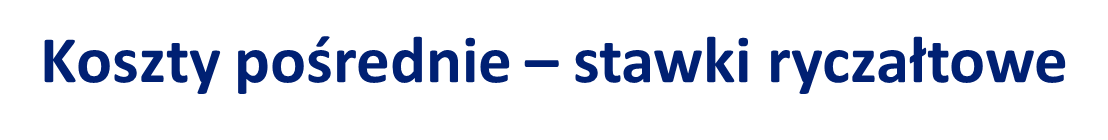 25% kosztów bezpośrednich – w przypadku projektów o wartości kosztów bezpośrednich do 830 tys. PLN włącznie, 
20% kosztów bezpośrednich – w przypadku projektów o wartości kosztów bezpośrednich powyżej 830 tys. PLN do 1 740 tys. PLN włącznie,
15% kosztów bezpośrednich – w przypadku projektów o wartości kosztów bezpośrednich powyżej 1 740 tys. PLN do 4 550 tys. PLN włącznie, 
10% kosztów bezpośrednich – w przypadku projektów o wartości kosztów bezpośrednich przekraczającej 4 550 tys. PLN.
15
Cross-financing w projektach EFS+ dotyczy wyłącznie:
Zakupu gruntu i nieruchomości,
zakupu infrastruktury rozumianej jako budowa nowej infrastruktury oraz wykonywanie wszelkich prac w ramach istniejącej infrastruktury,
zakupu mebli, sprzętu i pojazdów, z wyjątkiem sytuacji, gdy:
zakupy te zostaną zamortyzowane w całości w okresie realizacji projektu
beneficjent udowodni, że zakup będzie najbardziej opłacalną opcją
zakupy te są konieczne dla osiągniecia celów projektu.
16
Cross-financing - SOWA
17
Cross-financing - limit
W ramach naboru wartość wydatków w ramach cross-financingu nie może stanowić więcej niż 40% kwoty wartości projektu ogółem.
Zgodnie ze stanowiskiem Komisji Europejskiej limit cross-financingu obejmuje sumę kosztów bezpośrednich, oznaczonych jako koszty mieszczące się w limicie cross-financingu oraz naliczonych od nich, zgodnie z przyjętą stawką ryczałtową, kosztów pośrednich.
          (cross- financing w KOSZTACH BEZPOŚREDNICH) 
 			+
	 (cross-financing w KOSZTACH POŚREDNICH) 
			=   
                  CROSS FINANCING W CAŁYM PROJEKCIE  (MAX 40% wartości projektu ogółem) 

W opisie Zadania „Koszty Pośrednie” rekomendowane jest zawarcie kalkulacji  cross-financingu w kosztach pośrednich.
18
Sposób kalkulacji cross financingu
1.                                                               

     			x			=
     
     2.                                                                   
      			+			= 

      
      3.                                                                   
  ÷		        x100=
kwota C-F w k.pośrednich
kwota C-F w k.bezpośrednich
stawka ryczałtowa k.pośrednich (%)
kwota C-F w projekcie
kwota C-F w k.pośrednich
kwota C-F w k.bezpośrednich
kwota C-F w projekcie
kwota wartości projektu ogółem
limit C-F w projekcie %
19
Trwałość
Zachowanie trwałości projektu obowiązuje wyłącznie w odniesieniu do wydatków ponoszonych jako cross-financing lub w sytuacji, gdy projekt podlega obowiązkowi utrzymania inwestycji zgodnie z obowiązującymi zasadami pomocy publicznej.
Trwałość projektu musi być zachowana przez okres 5 lat (3 lat w przypadku MŚP – w odniesieniu do projektów, z którymi związany jest wymóg utrzymania inwestycji lub miejsc pracy) od daty płatności końcowej na rzecz beneficjenta.
20
Wydatki na dostępność
System Obsługi Wniosków Aplikacyjnych EFS (SOWA EFS+) zapewni możliwość określania wydatków w projekcie przeznaczonych na zapewnianie dostępności. Służy temu dedykowany limit pn. „Wydatki na dostępność”.
wydatki przypisane do tego limitu to wydatki, które całkowicie lub w znaczący sposób dotyczą działań wspierających dostępność w projekcie, np. dotyczące tworzenia standardów i modeli dostępności, organizacji wydarzeń poświęconych tematyce dostępności (np. szkoleń, konferencji), zakupu sprzętu służącego poprawie dostępności itp. 
oznaczenie danej pozycji kosztów jako „wydatki na dostępność” spowoduje, że zostanie ona uznana w całości za związaną z dostępnością.
21
Taryfikator towarów i usług – Załącznik nr 31 do Regulaminu wyboru projektów
Stawki przedstawione w taryfikatorze należy traktować jako maksymalne. Odstępstwo od stawek przyjętych w taryfikatorze jest możliwe jedynie w uzasadnionych przypadkach. 
Na etapie realizacji projektu, beneficjent może zakupić towar lub usługę w cenie innej niż określona w Taryfikatorze i budżecie projektu, o ile jest to cena rynkowa potwierdzona w wyniku przeprowadzonego w projekcie postępowania o udzielenie zamówienia lub postępowania konkurencyjnego. 
Inne koszty związane z realizacją projektu, które nie zostały ujęte w taryfikatorze powinny być zgodne z cenami rynkowymi oraz spełniać zasady kwalifikowalności wydatków.
22
Kwalifikowalność podatku VAT
Wartość projektu < 5 mln Euro – VAT jest kwalifikowalny
Wartość projektu ≥ 5 mln Euro – VAT może być kwalifikowalny, gdy brak jest prawnej możliwości jego odzyskania.
„Uzasadnienie dla kwalifikowalności VAT” we Wniosku o dofinansowanie
„Oświadczenie o kwalifikowalności VAT” w części Oświadczenia.
23
Personel projektu
Osoby zaangażowane do realizacji zadań lub czynności w ramach projektu na podstawie:
stosunku pracy,
wolontariusze wykonujący świadczenia na zasadach określonych w ustawie z dnia 24 kwietnia 2003 r. o działalności pożytku publicznego i o wolontariacie.
24
Zatrudnianie personelu - realizacja projektu EFS przez szkołę publiczną prowadzoną przez jednostkę samorządu terytorialnego
W przypadku zorganizowania w publicznej szkole lub placówce zajęć w ramach programów finansowanych ze środków pochodzących z budżetu Unii Europejskiej, zgodnie z przepisami art. 35a ustawy — Karta Nauczyciela, dyrektor szkoły lub placówki może powierzyć prowadzenie tych zajęć nauczycielowi zatrudnionemu w tej szkole lub placówce, za jego zgodą, w ramach nawiązanego z nim stosunku pracy.
Zajęcia te nie są wliczane do pensum.
Za każdą godzinę prowadzenia tych zajęć przysługuje wynagrodzeniew wysokości ustalonej w sposób określony w art. 35 ust. 3 ustawy—Karta Nauczyciela, tj. takiej jak wynagrodzenie za godziny ponadwymiarowe i godziny doraźnych zastępstw. Wynagrodzenia tego nie uwzględnia się przy obliczaniu kwot wydatkowanych na średnie wynagrodzenia nauczycieli.
25
Realizacja projektu EFS przez szkołę publiczną prowadzoną przez jednostkę samorządu terytorialnego
W celu realizacji zajęć w ramach programów finansowanych ze środków pochodzących z budżetu Unii Europejskiej, zgodnie z art. 16 ustawy Prawo oświatowe, w szkole lub placówce publicznej może być zatrudniony nauczyciel, który nie realizuje w tej szkole lub placówce pensum, posiadający kwalifikacje określone w przepisach wydanych na podstawie art. 9 ust 2 i 3 ustawy Karta Nauczyciela oraz spełniający warunki określone w art 10 ust 5 pkt 2-4a tej ustawy.
 Nauczyciela tego zatrudnia się na zasadach określonych w Kodeksie pracy, z tym że za każdą godzinę prowadzenia zajęć przysługuje mu wynagrodzenie nie wyższe niż wynagrodzenie za jedną godzinę prowadzenia zajęć ustalone w sposób określony w art 35 ust 3 ustawy Karta Nauczyciela dla nauczyciela dyplomowanego posiadającego wykształcenie wyższe i tytuł zawodowy magister, magister inżynier lub równorzędny oraz realizującego tygodniowy obowiązkowy wymiar godzin zajęć, o którym mowa w art 42 ust. 3 w tabeli w lp. 3 tej ustawy.
26
Realizacja projektu EFS przez publiczne lub niepubliczne szkoły prowadzone przez osoby fizyczne lub osoby prawne niebędące JST
Zatrudnianie nauczycieli w szkołach publicznych i niepublicznych prowadzonych przez osoby fizyczne lub osoby prawne niebędące JST reguluje art. 10a ustawy – Karta Nauczyciela, zgodnie z którym w szkołach i placówkach, o których mowa w art.1 ust.2 pkt 2 ustawy, nauczycieli zatrudnia się na podstawie umowy o pracę, zgodnie z ustawą – Kodeks pracy.

W przypadku nauczycieli prowadzących zajęcia bezpośrednio z uczniami lub wychowankami w wymiarze nie wyższym niż 4 godziny tygodniowo, powierzenie prowadzenia tych zajęć może nastąpić również na innej podstawie niż umowa o pracę, jeżeli w treści łączącego strony stosunku prawnego nie przeważają cechy charakterystyczne dla stosunku pracy.
27
Zatrudnianie wykonawców zewnętrznych
Możliwe jest angażowanie wykonawców zewnętrznych do realizacji usług edukacyjnych w publicznej szkole lub placówce, jednak wyłącznie w przypadku, gdy charakter zajęć zaplanowanych w ramach projektu nie wymaga ich prowadzenia przez nauczycieli posiadających wymagane kwalifikacje. 

Zaangażowanie podmiotu zewnętrznego może mieć miejscew przypadku specjalistycznych zajęć dodatkowych, które nie są realizowane w ramach standardowej oferty.
28
Zatrudnianie wykonawców zewnętrznych c.d.
Zaangażowanie wykonawców zewnętrznych (firm lub osób fizycznych) może nastąpić na podstawie:
 stosunku pracy – w przypadku osób fizycznych niebędących nauczycielami 
stosunku cywilno – prawnego w przypadku wykonawców zewnętrznych (podmiotów/ osób fizycznych) wyłonionych zgodnie z Wytycznymi kwalifikowalności, w szczególności z zasadą konkurencyjności i PZP;
Należy pamiętać, że nauczyciel może brać udział w postepowaniu dotyczącym zaangażowania wykonawców zewnętrznych, jednak nie będzie mógł być zaangażowany w „swojej” placówce na podstawie umowy zlecenia.
29
Angażowanie nauczycieli w czasie ferii zimowych lub wakacji
Dyrektor szkoły nie może przydzielić na podstawie art. 35a ustawy  Karta Nauczyciela nauczycielom zatrudnionym w szkole feryjnej zajęć w projekcie EFS na okres ferii zimowych i letnich, gdyż w tym okresie nauczyciele korzystają z urlopu wypoczynkowego. W celu realizacji zajęć w czasie ferii zimowych lub letnich dyrektor szkoły może natomiast zatrudnić nowego nauczyciela, który nie realizuje w tej szkole lub placówce pensum.
30
Dziękujemy za uwagę
Gdańsk, 29.11.2023
31